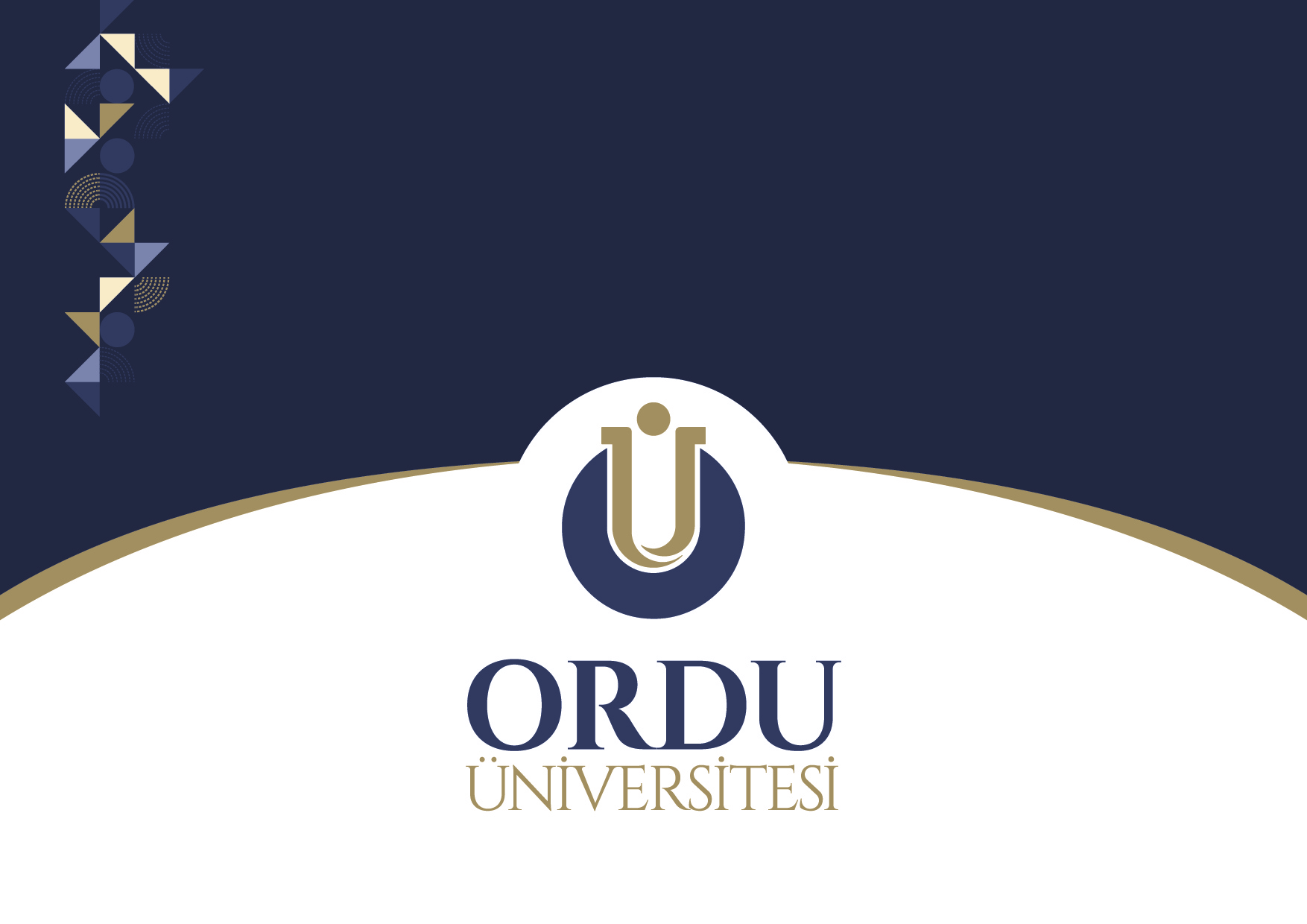 BİLGİ İŞLEM DAİRE BAŞKANLIĞI